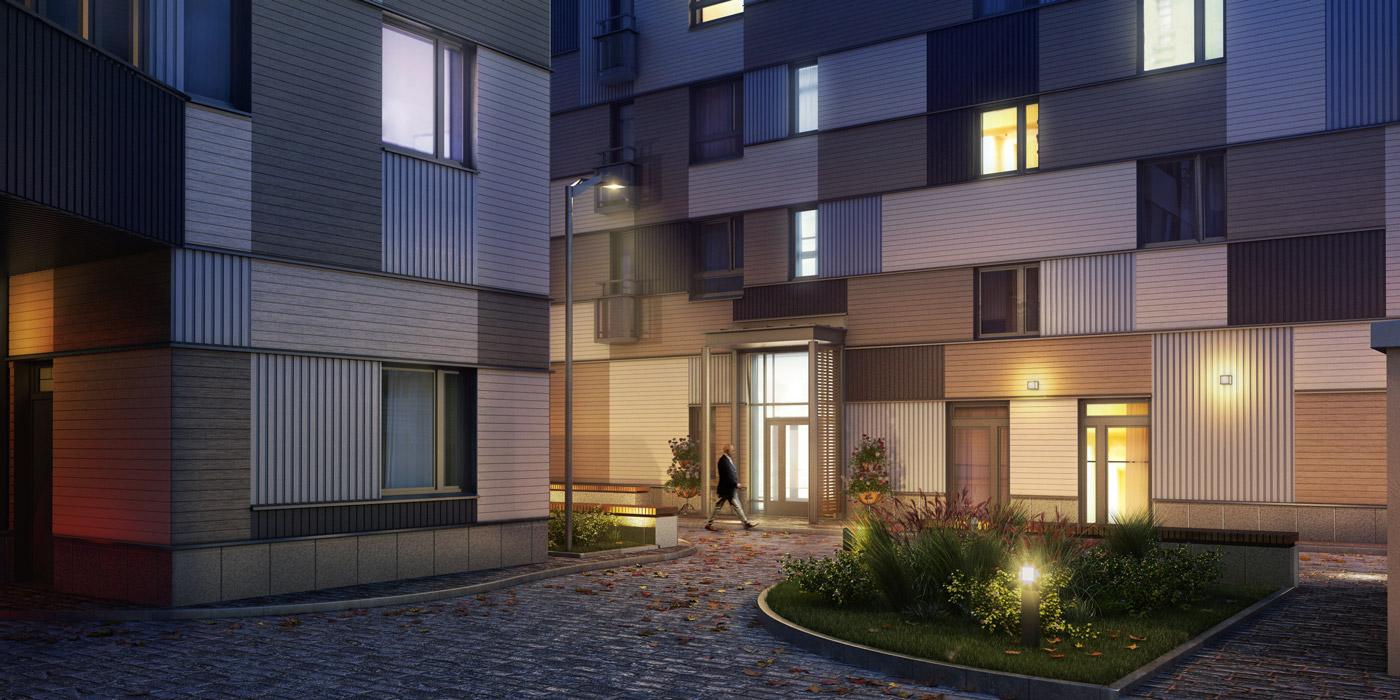 Отчёт о проведённых работах в ЖК 20&20
Январь 2023 года
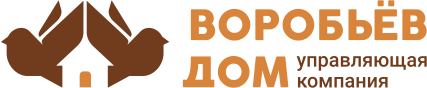 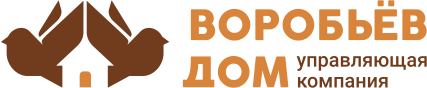 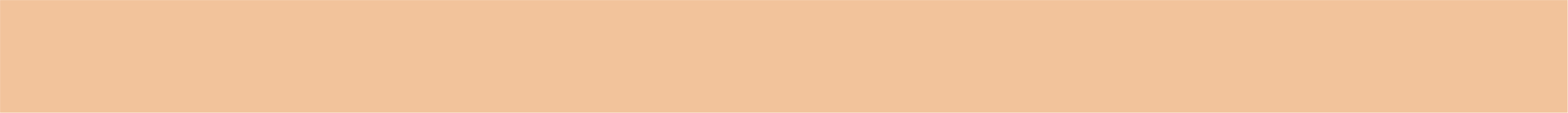 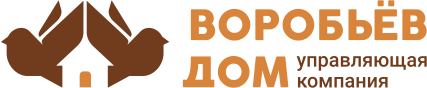 Вывоз снега с придомовой территории, с использованием погрузчика и самосвала
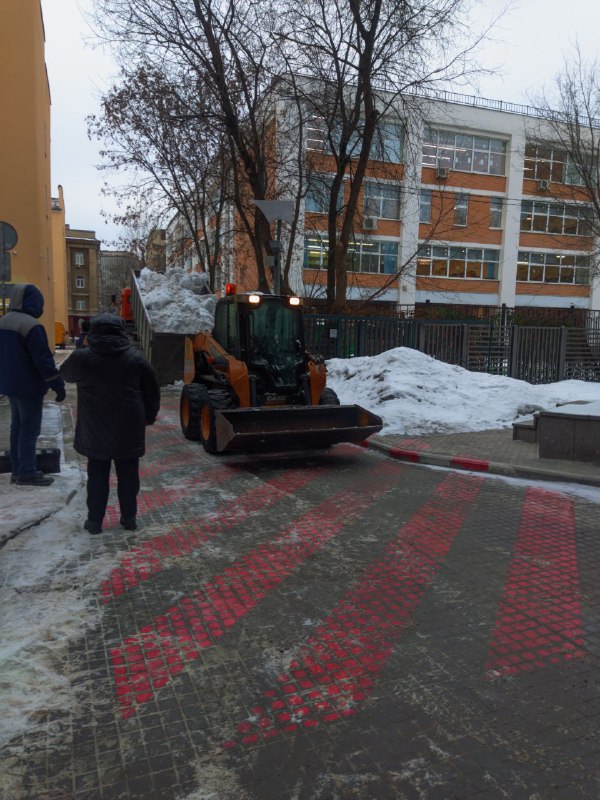 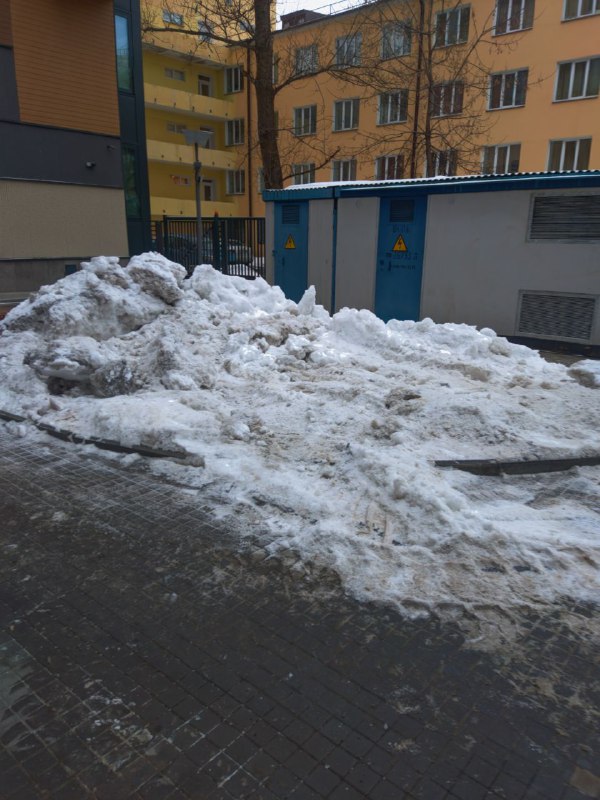 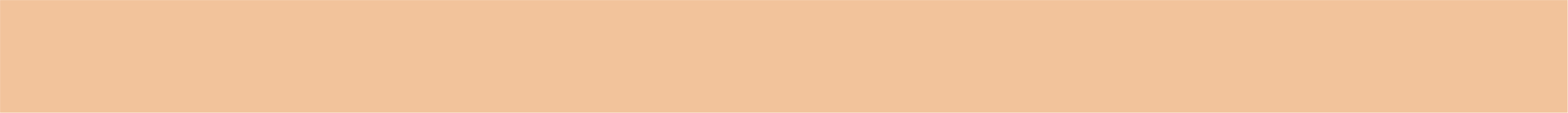 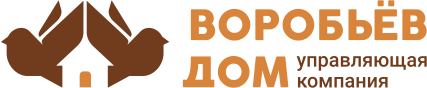 Восстановлена работа светофора
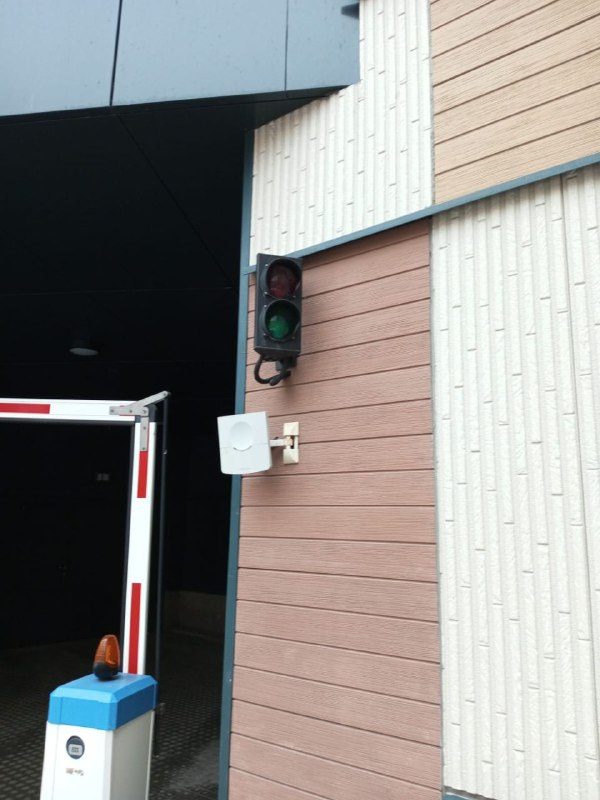 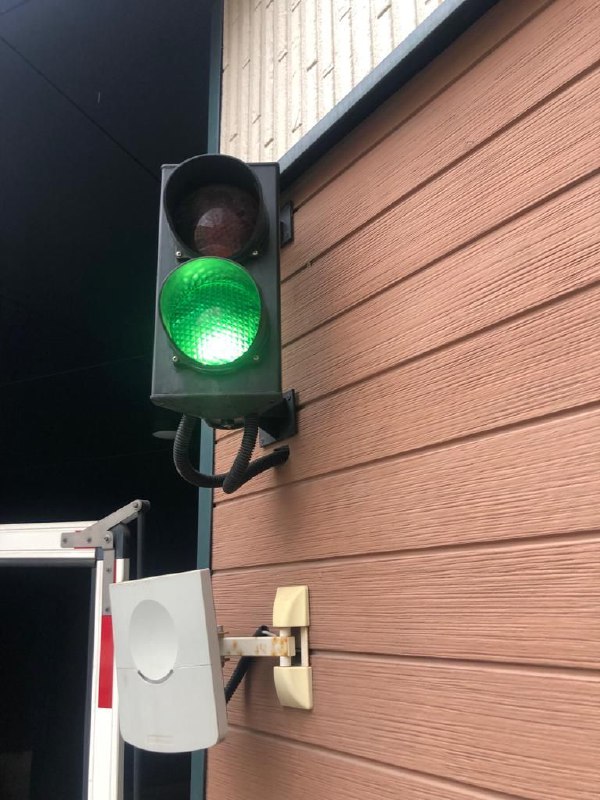 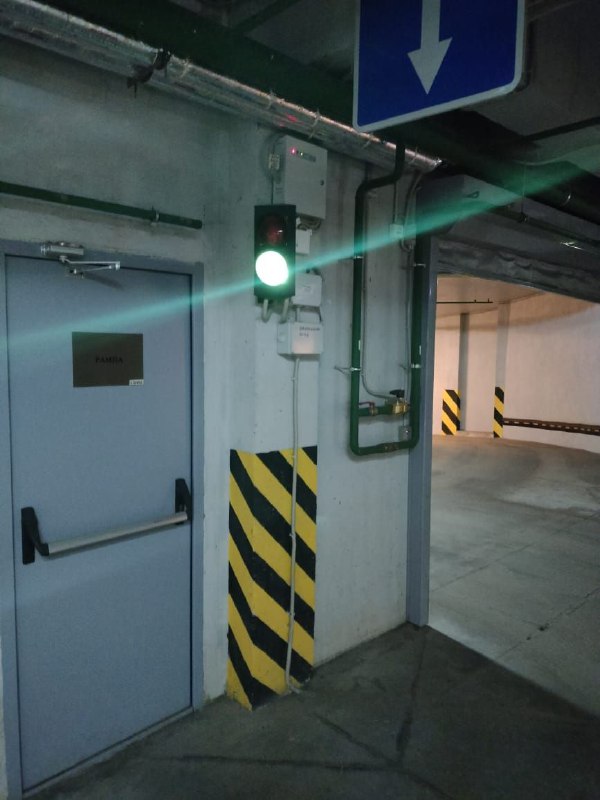 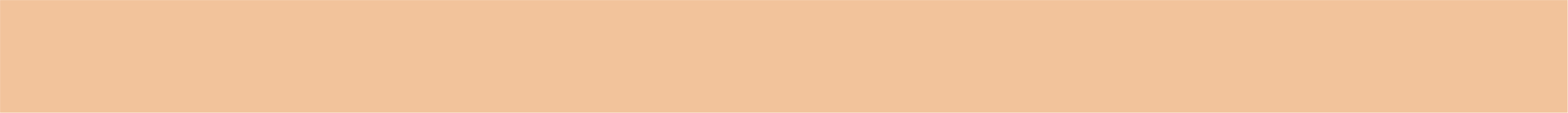 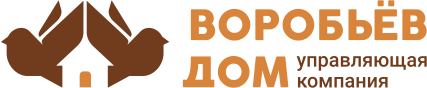 Уборка колесоотбойников в паркинге
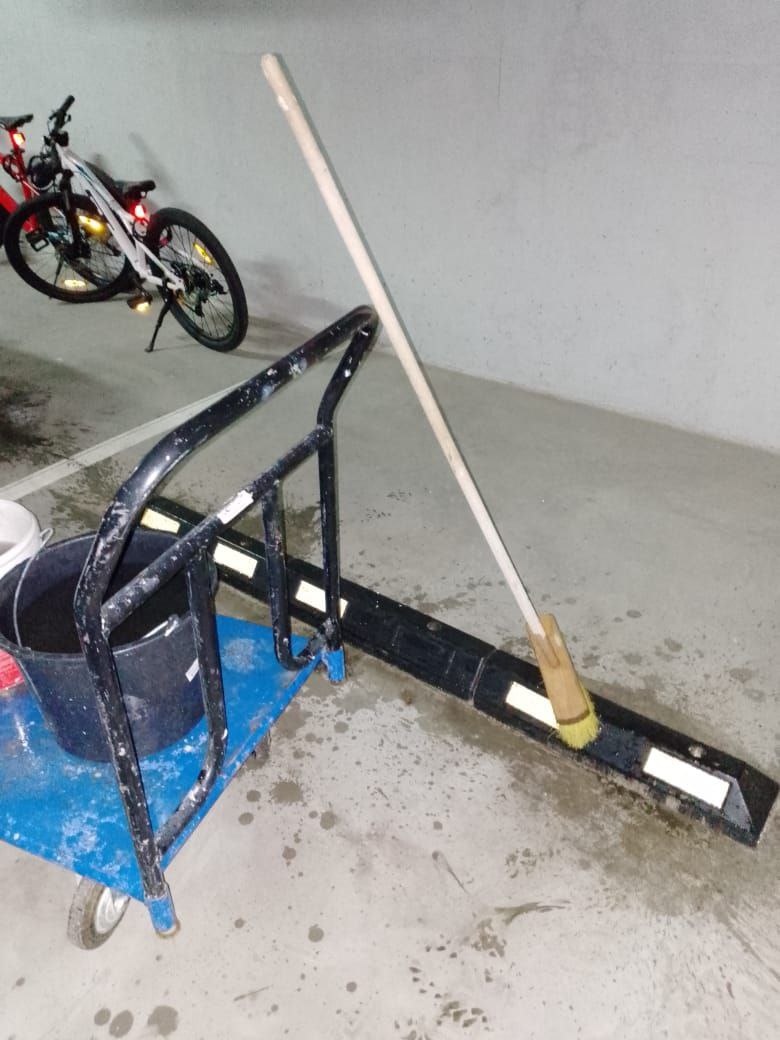 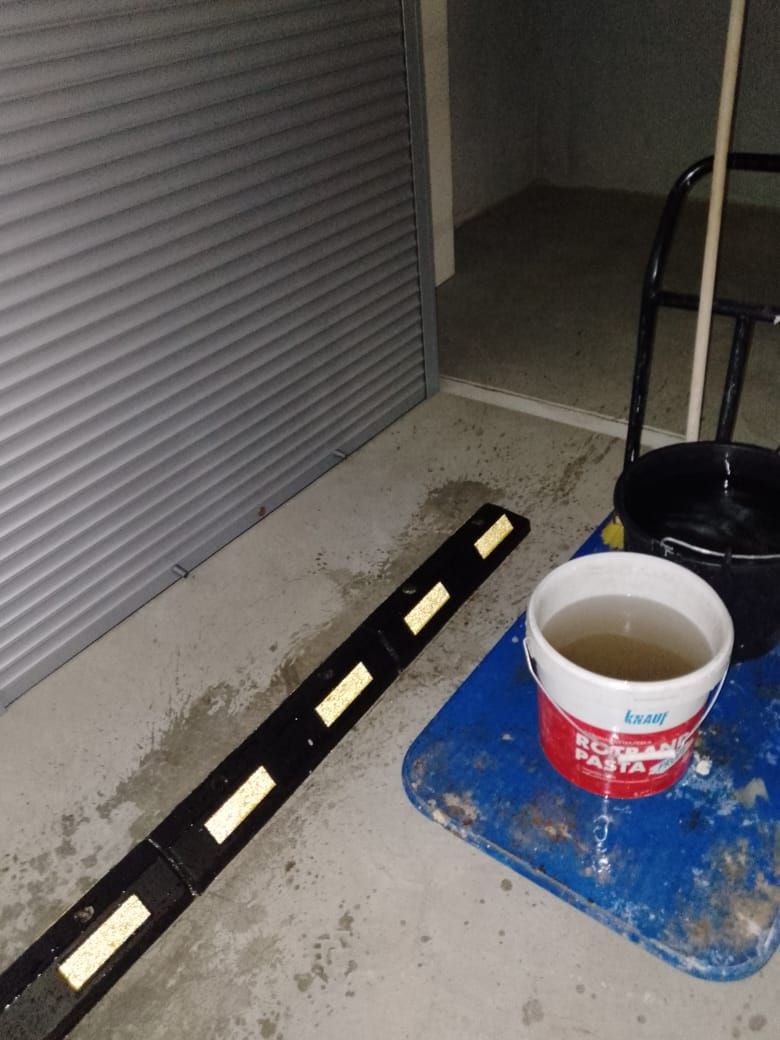 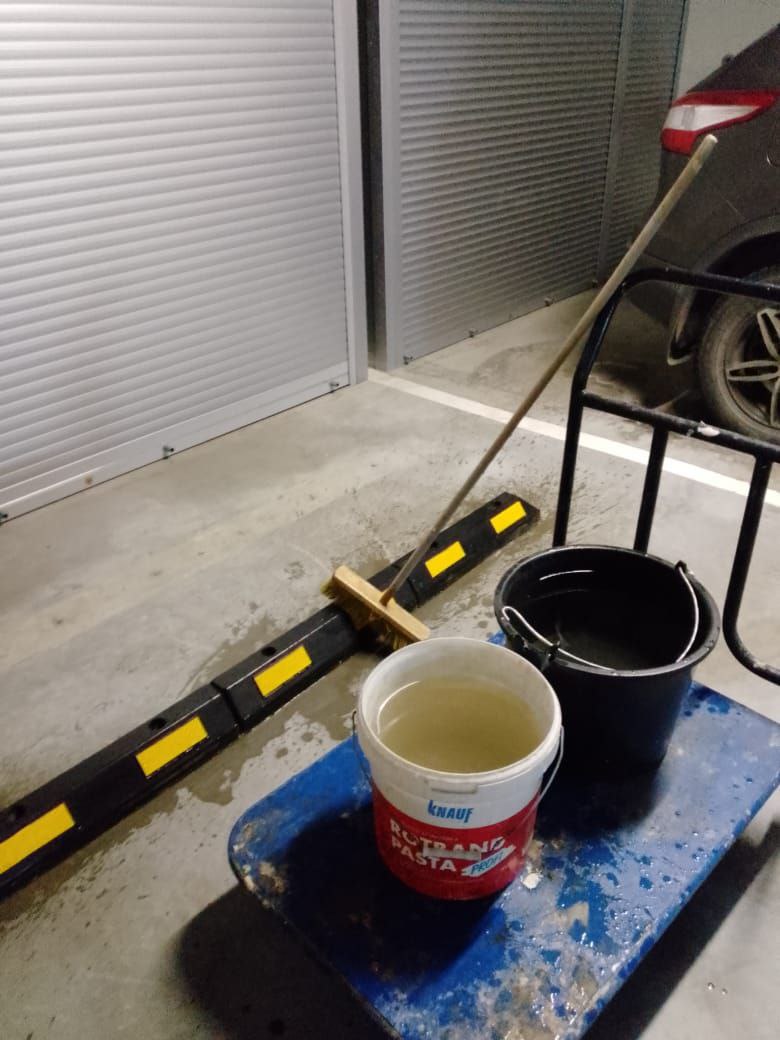 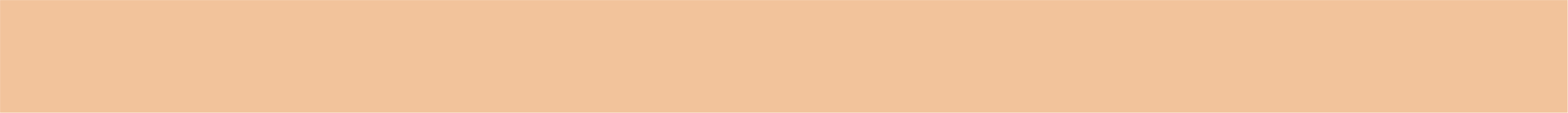 Инженерно-техническое обеспечение
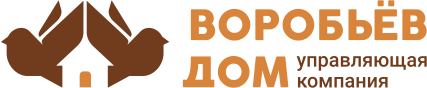 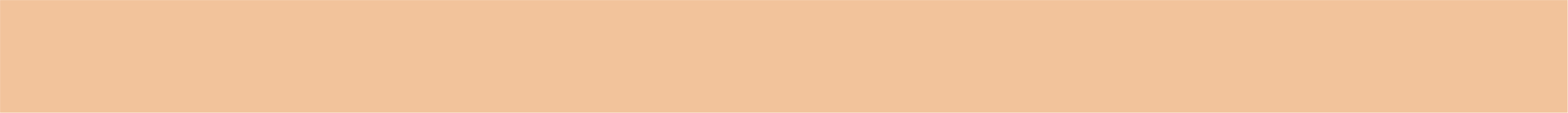 Работа с заявками
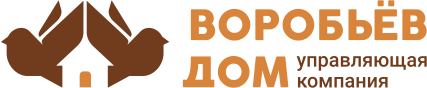 За январь 2023 года выполнили 16 заявок через систему «Домиленд»
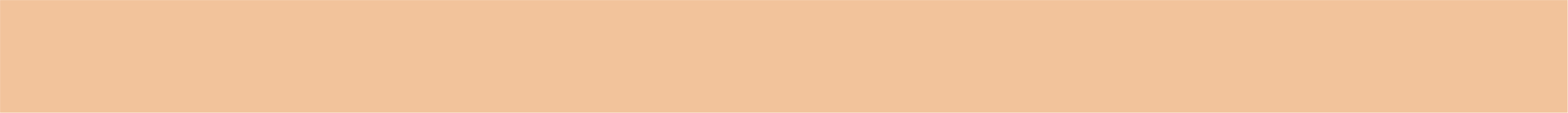 Планы на февраль 2023 года
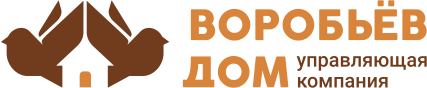 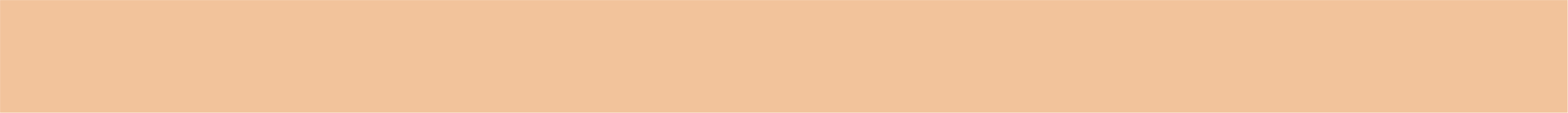 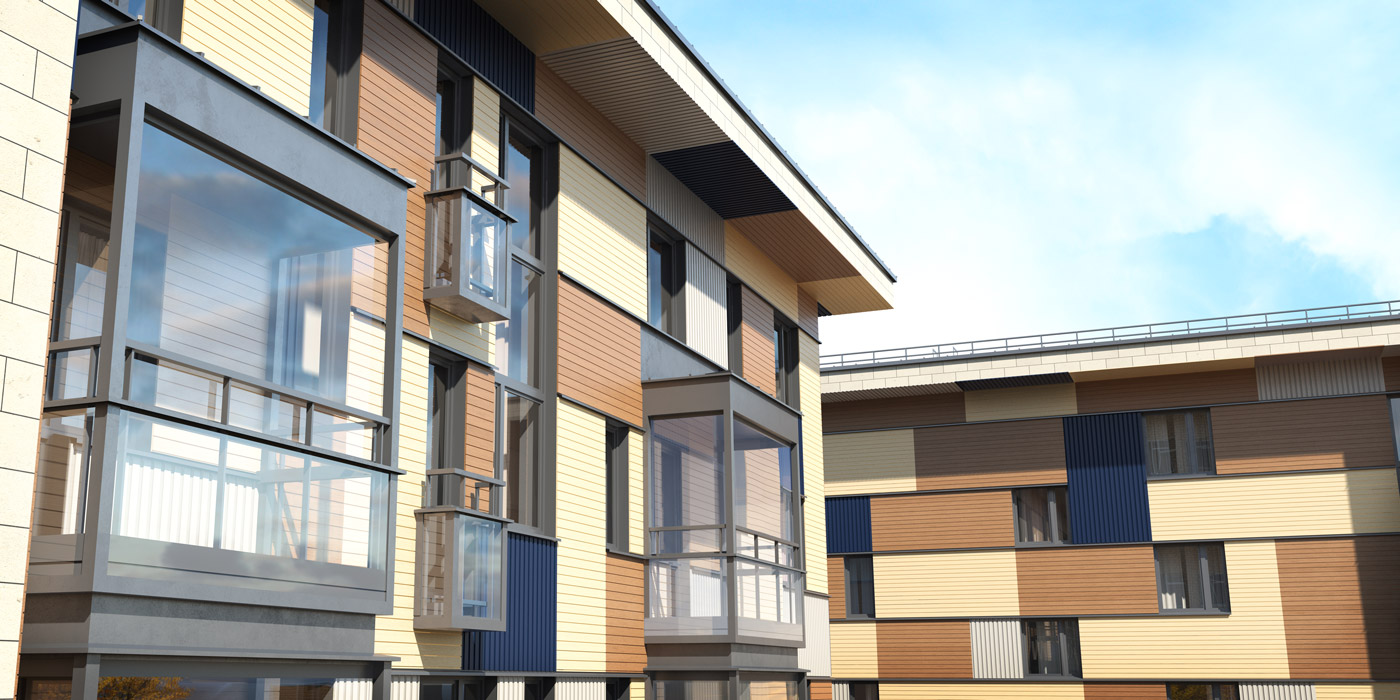 СПАСИБО ЗА
ВНИМАНИЕ
С заботой о вас
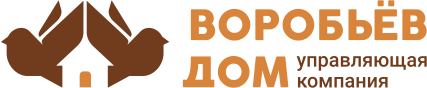